메가마트 ARS 관리시스템
[WEB 화면설계서]
로그인화면
2
로그인
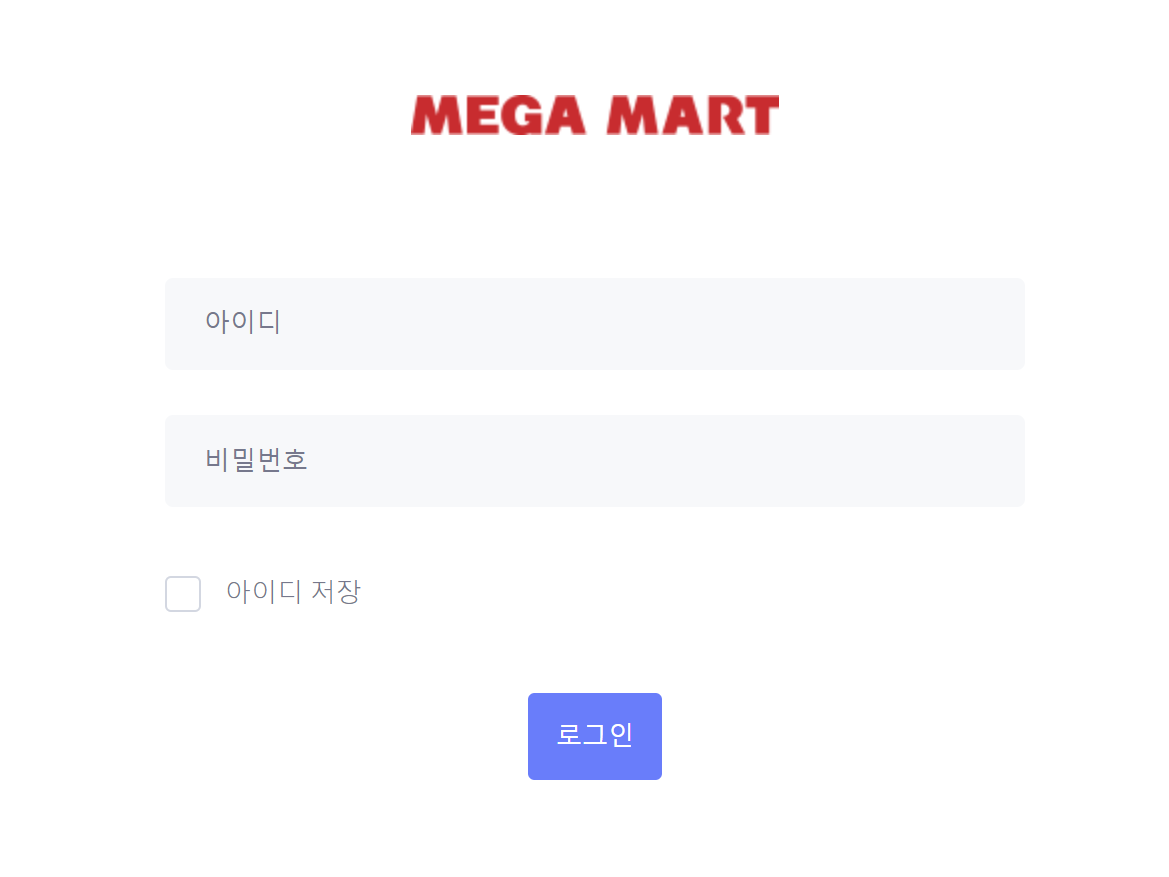 1
2
3
4
매장 정보 화면
3
매장관리 > 기본정보 > 매장 정보
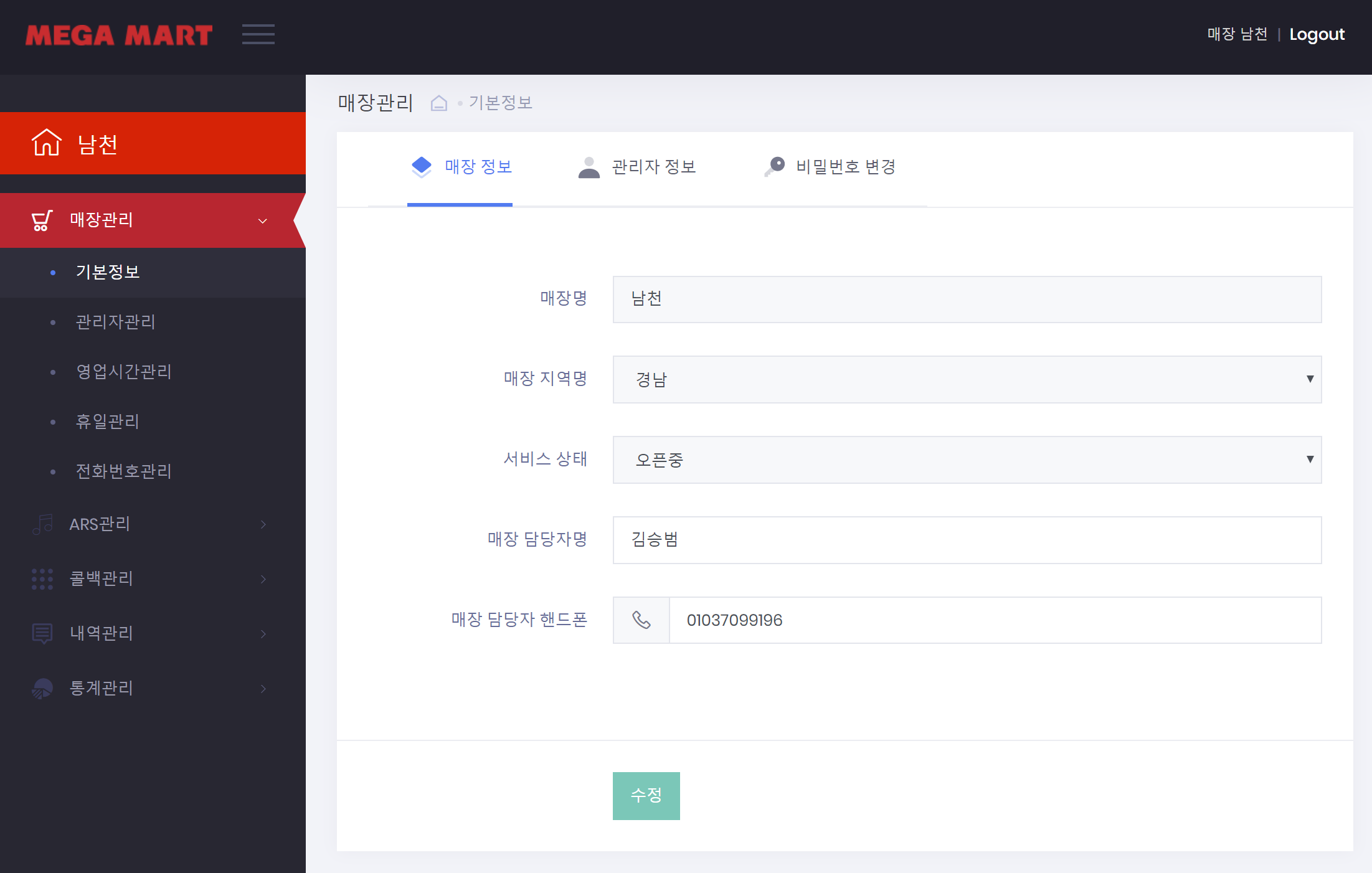 1
2
3
4
5
6
관리자 정보 화면
4
매장관리 > 기본정보 > 관리자 정보
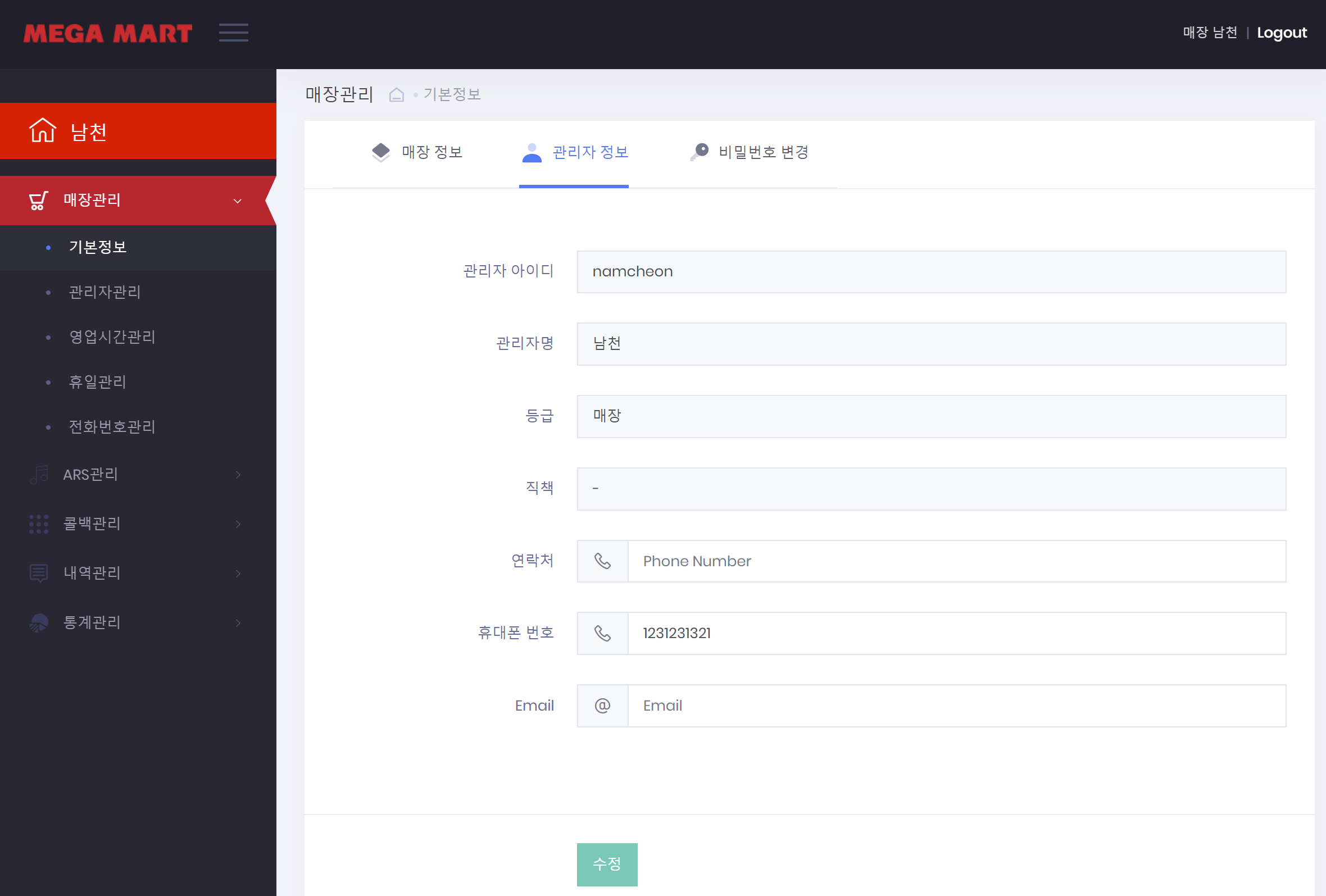 1
2
3
4
5
6
7
8
비밀번호 변경 화면
5
매장관리 > 기본정보 > 비밀번호 변경
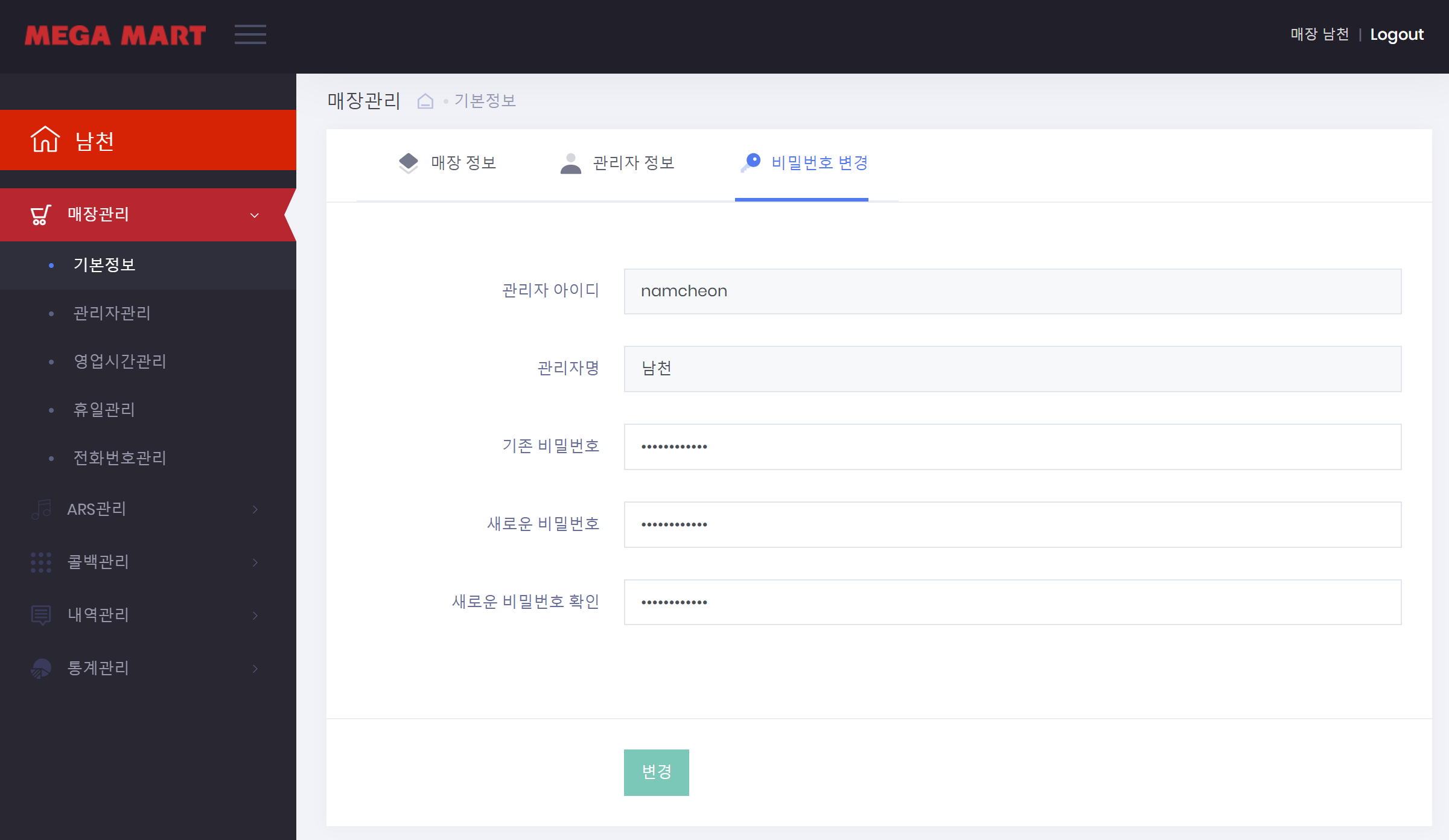 1
2
3
4
5
6
관리자 목록 화면
6
매장관리 > 관리자관리
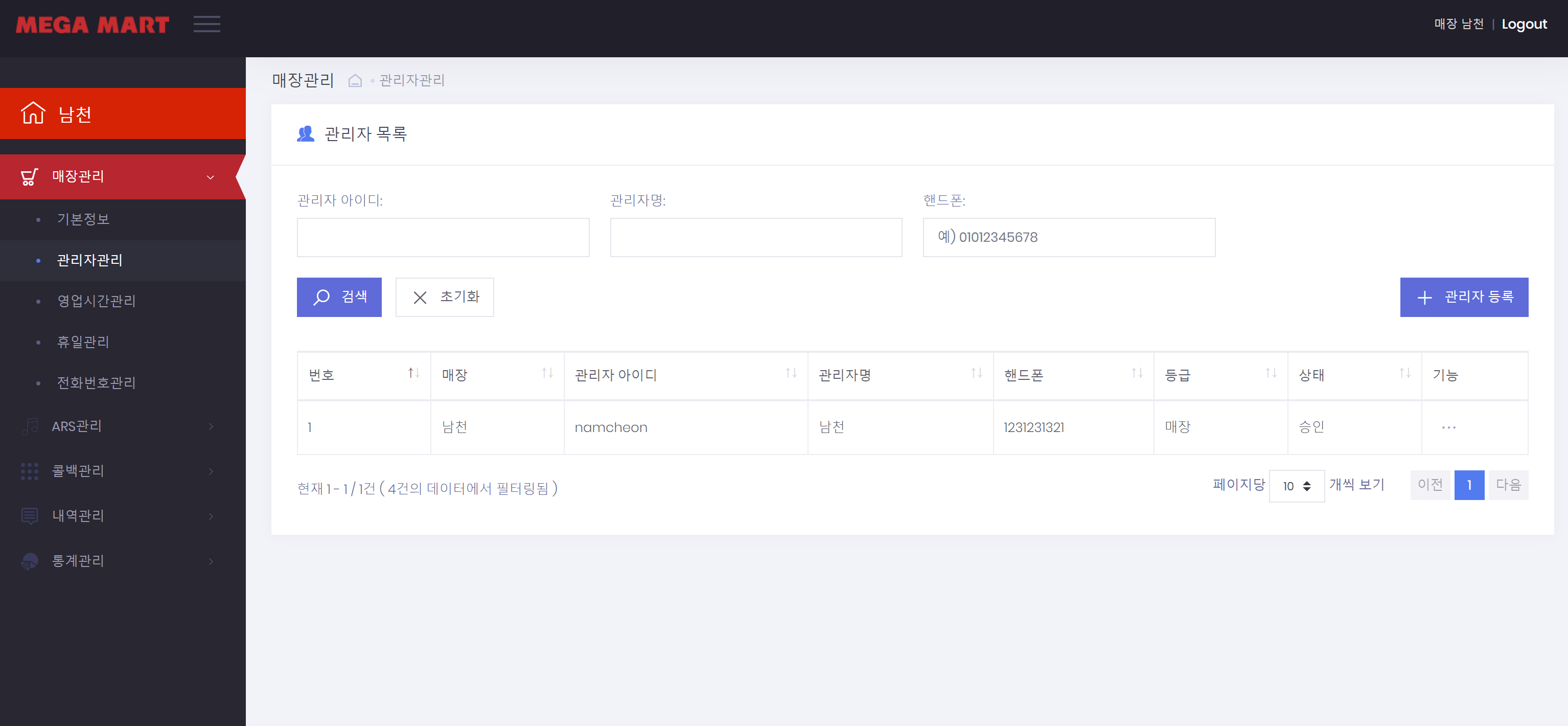 1
3
2
7
5
6
4
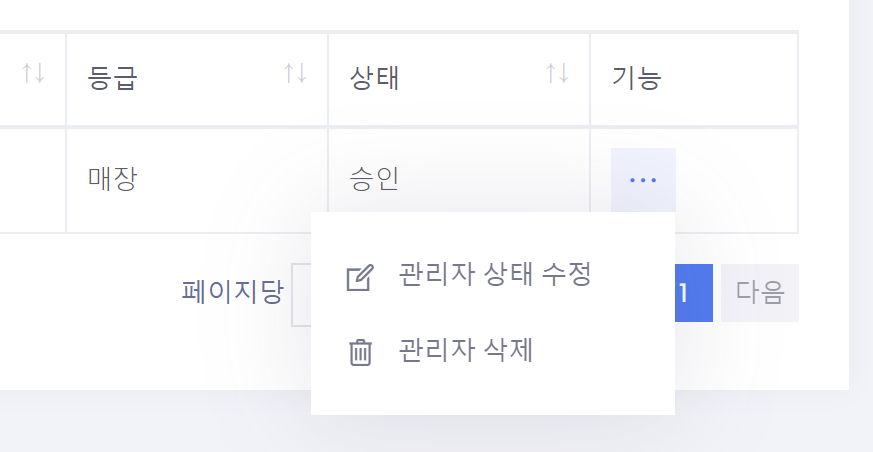 8
9
관리자 등록 화면
7
매장관리 > 관리자관리 > 관리자 등록
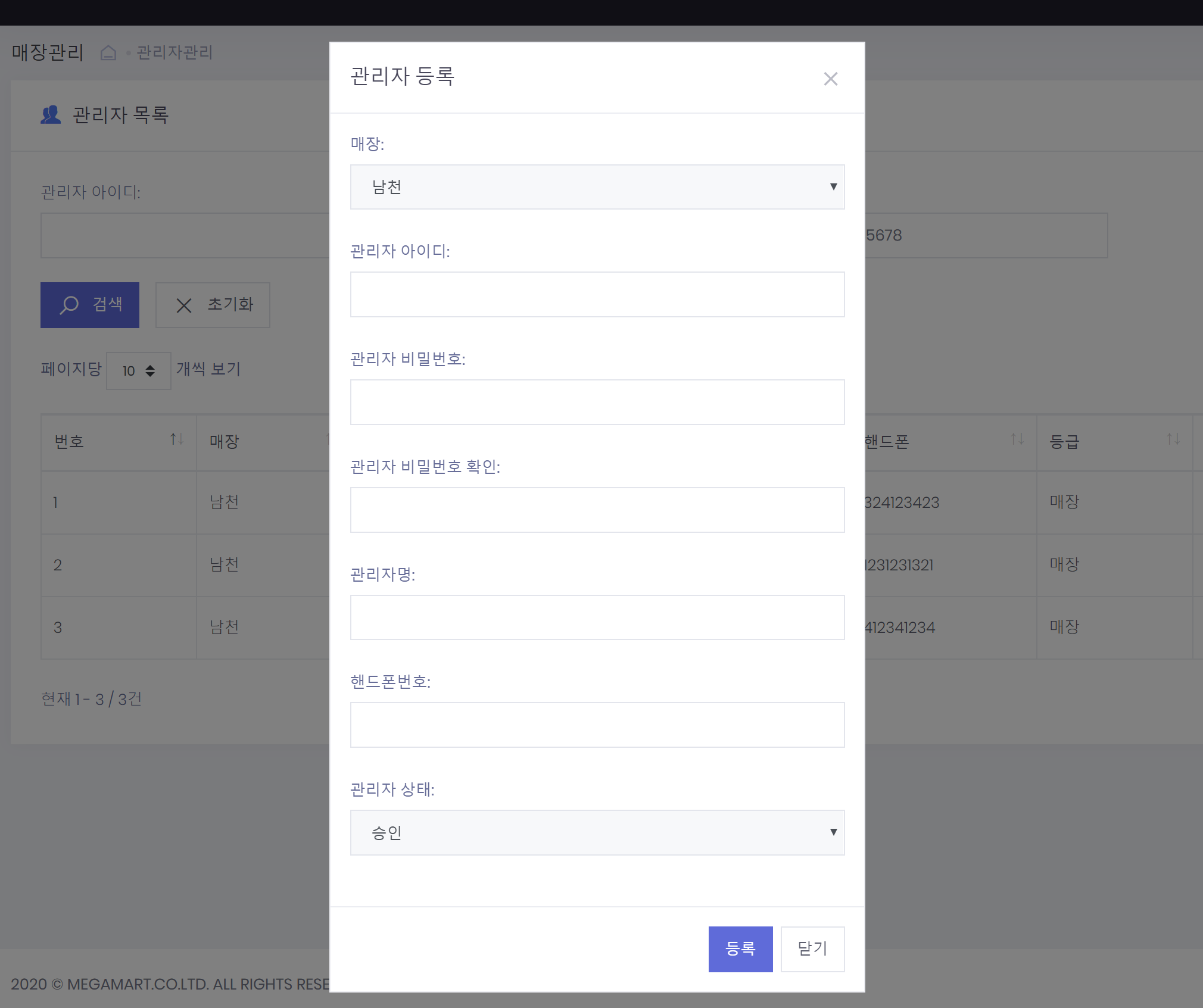 1
2
3
4
5
6
7
관리자 상태 수정 화면
8
매장관리 > 관리자관리 > 기능 > 관리자 상태 수정
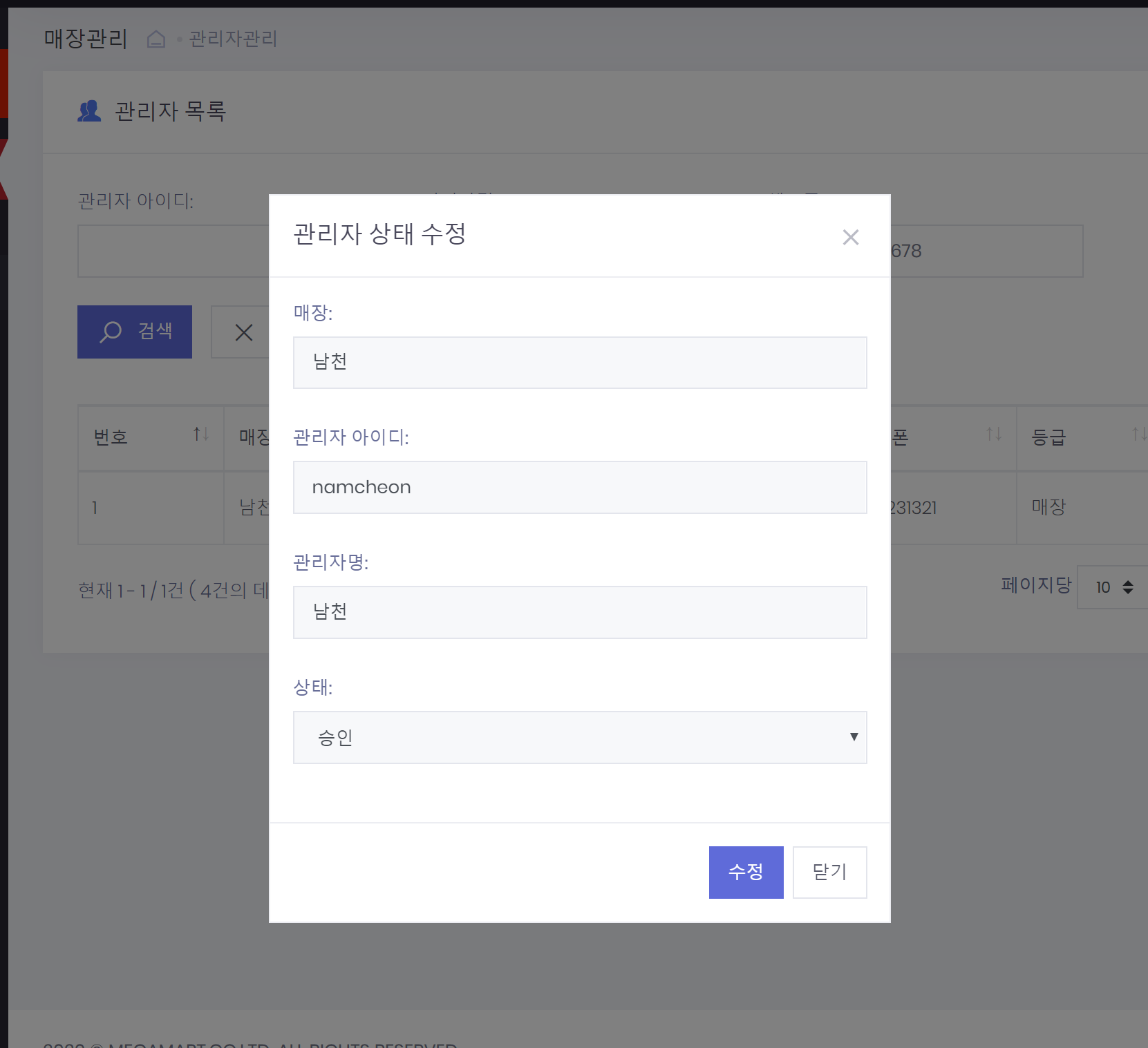 1
2
3
4
5
영업시간 목록 화면
9
매장관리 > 영업시간관리
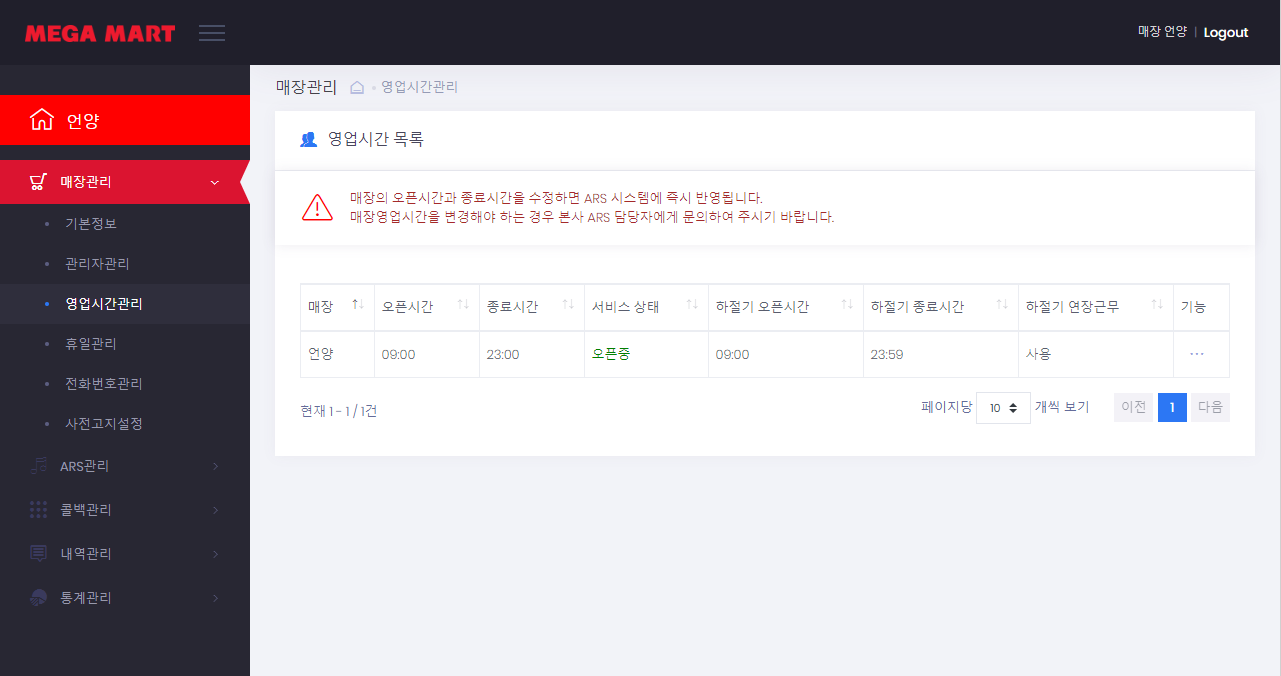 1
2
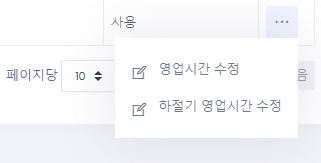 3
4
영업시간 수정 화면
10
매장관리 > 영업시간관리 > 기능 > 영업시간 수정
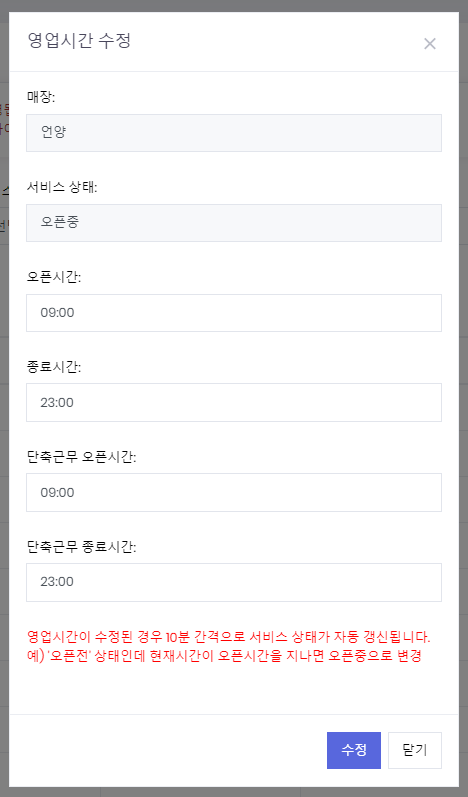 1
2
3
4
5
6
7
하절기 영업시간 수정 화면
11
매장관리 > 영업시간관리 > 기능 > 하절기 영업시간 수정
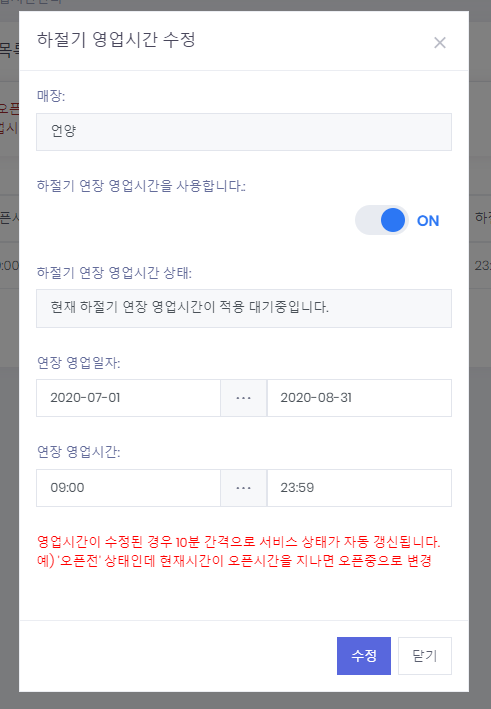 1
2
3
4
5
휴일 목록 화면
12
매장관리 > 휴일관리
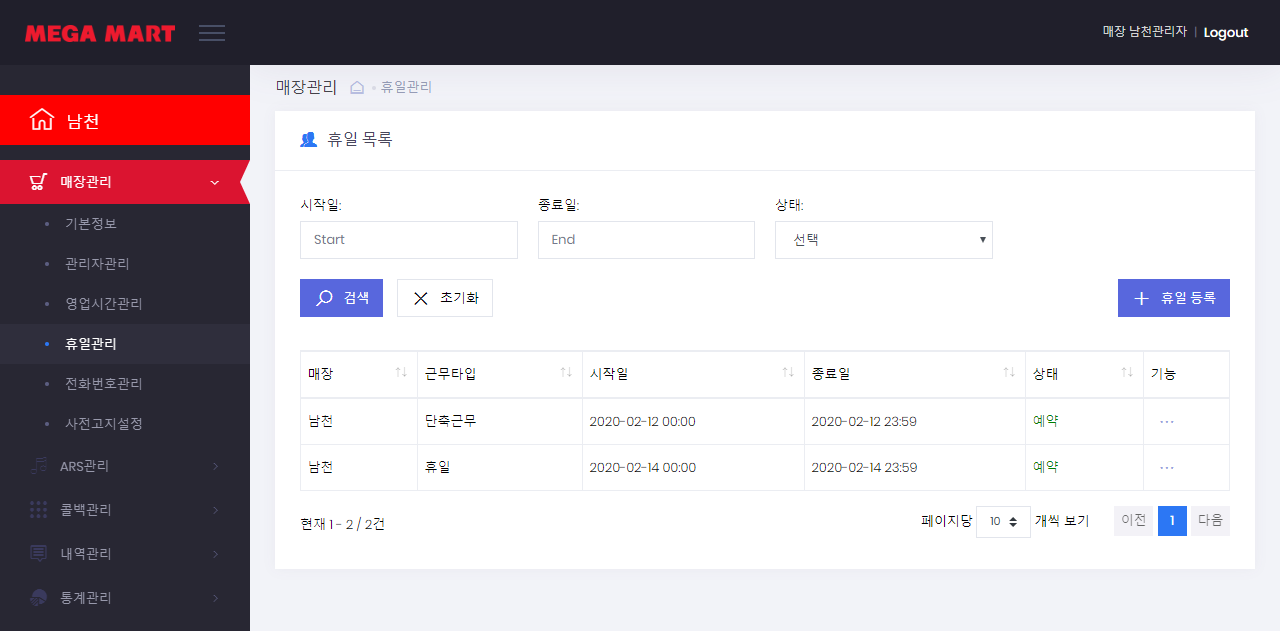 1
2
3
4
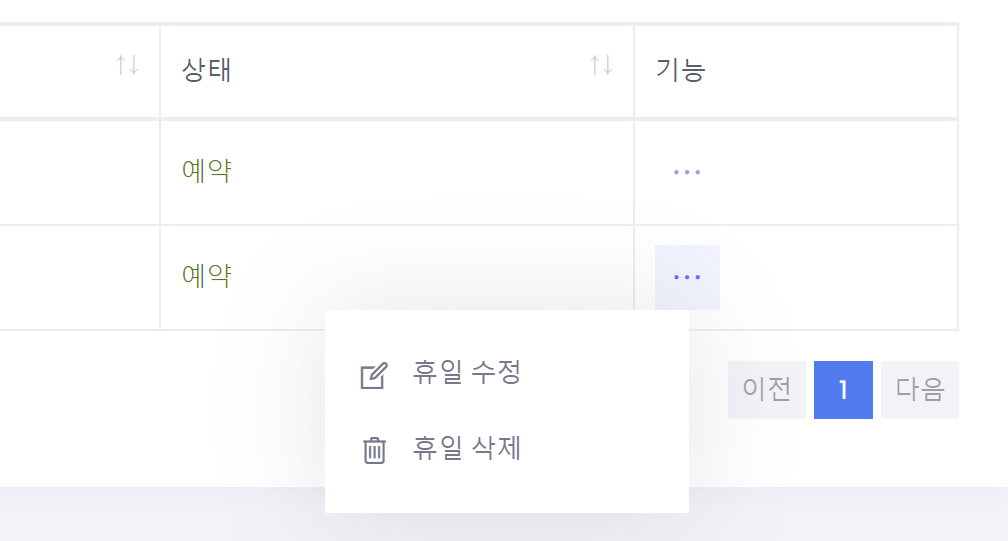 5
6
휴일 등록 화면
13
매장관리 > 휴일관리 > 휴일 등록
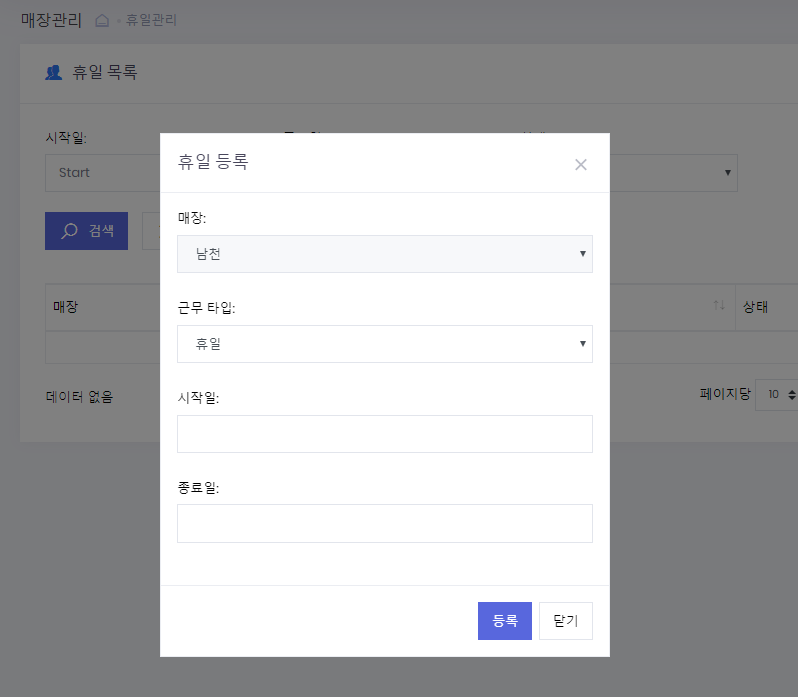 1
2
3
4
8
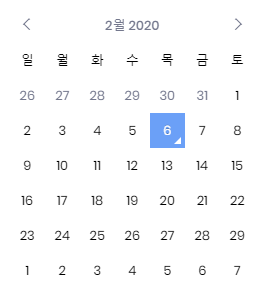 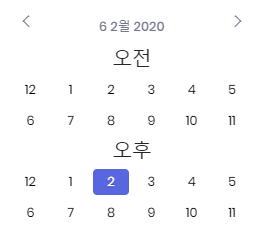 5
6
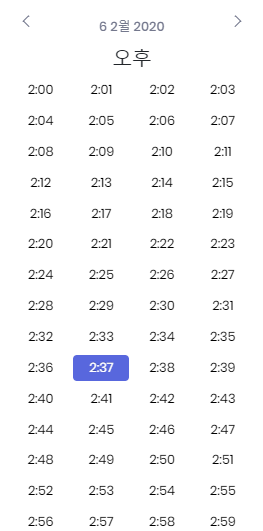 7
휴일 수정 화면
14
매장관리 > 휴일관리 > 기능 > 휴일 수정
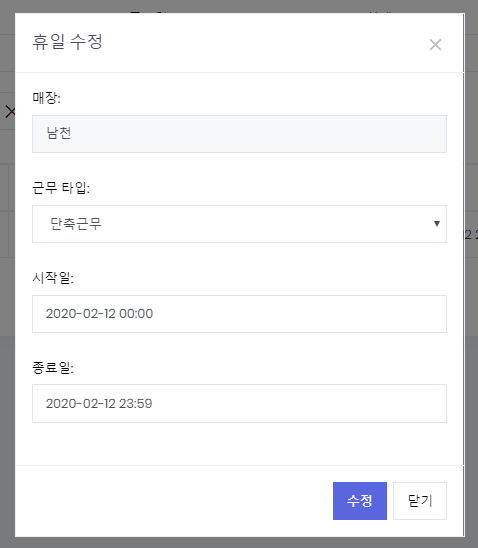 1
2
3
4
5
전화번호 목록 화면
15
매장관리 > 전화번호관리
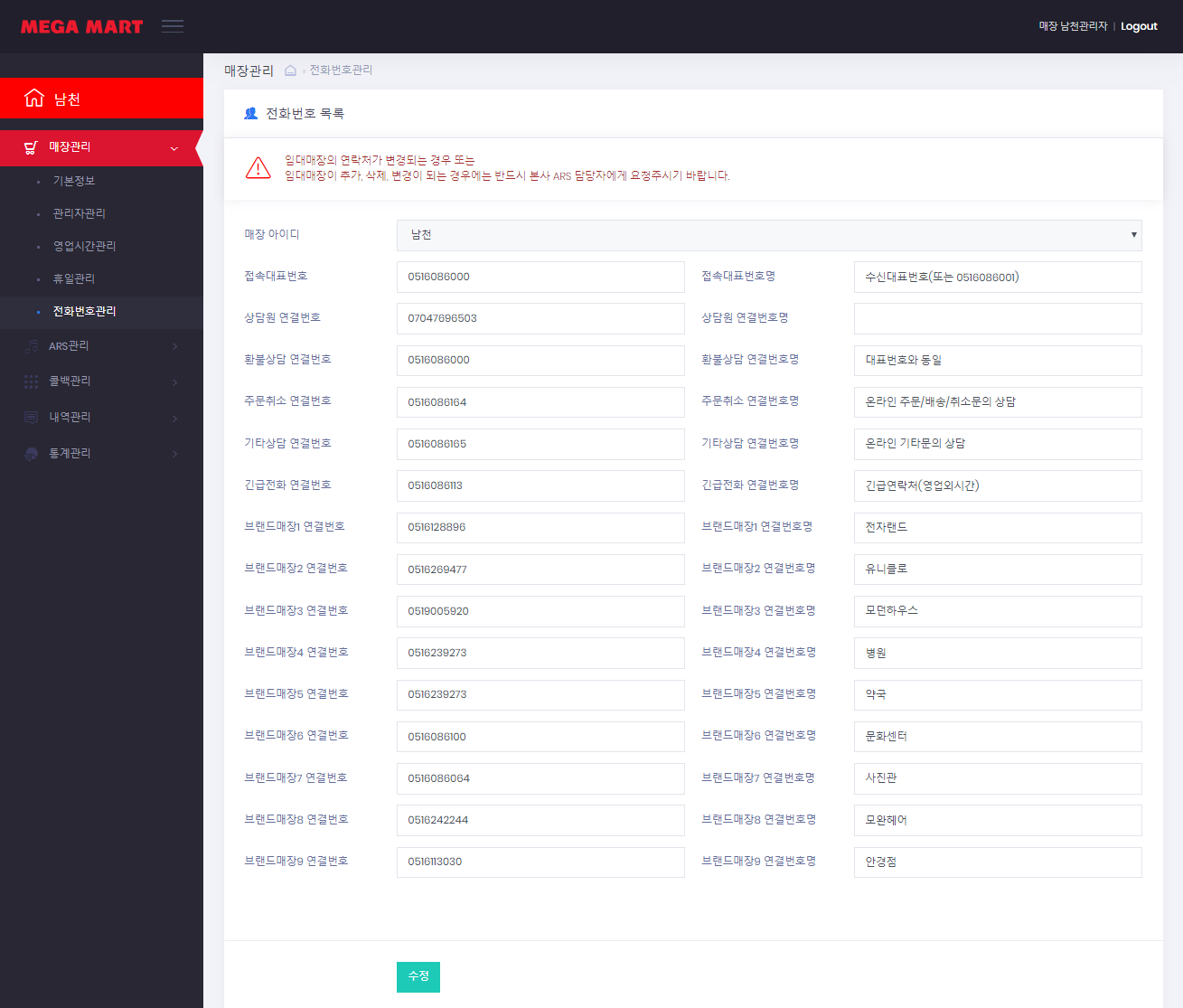 1
2
3
4
5
6
7
8
9
사전고지설정 화면
16
매장관리 > 사전고지설정
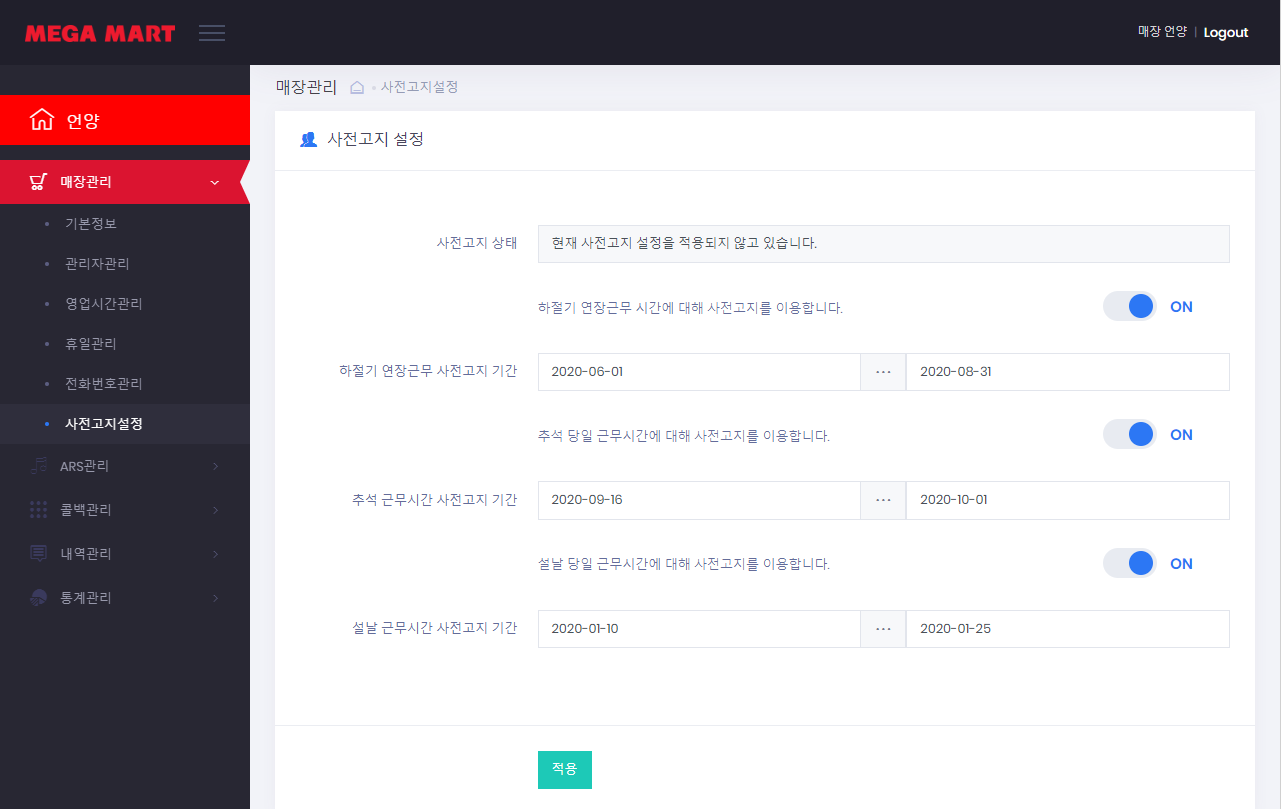 1
2
3
4
5
6
7
8
음원 목록 화면
17
ARS관리 > 음원관리
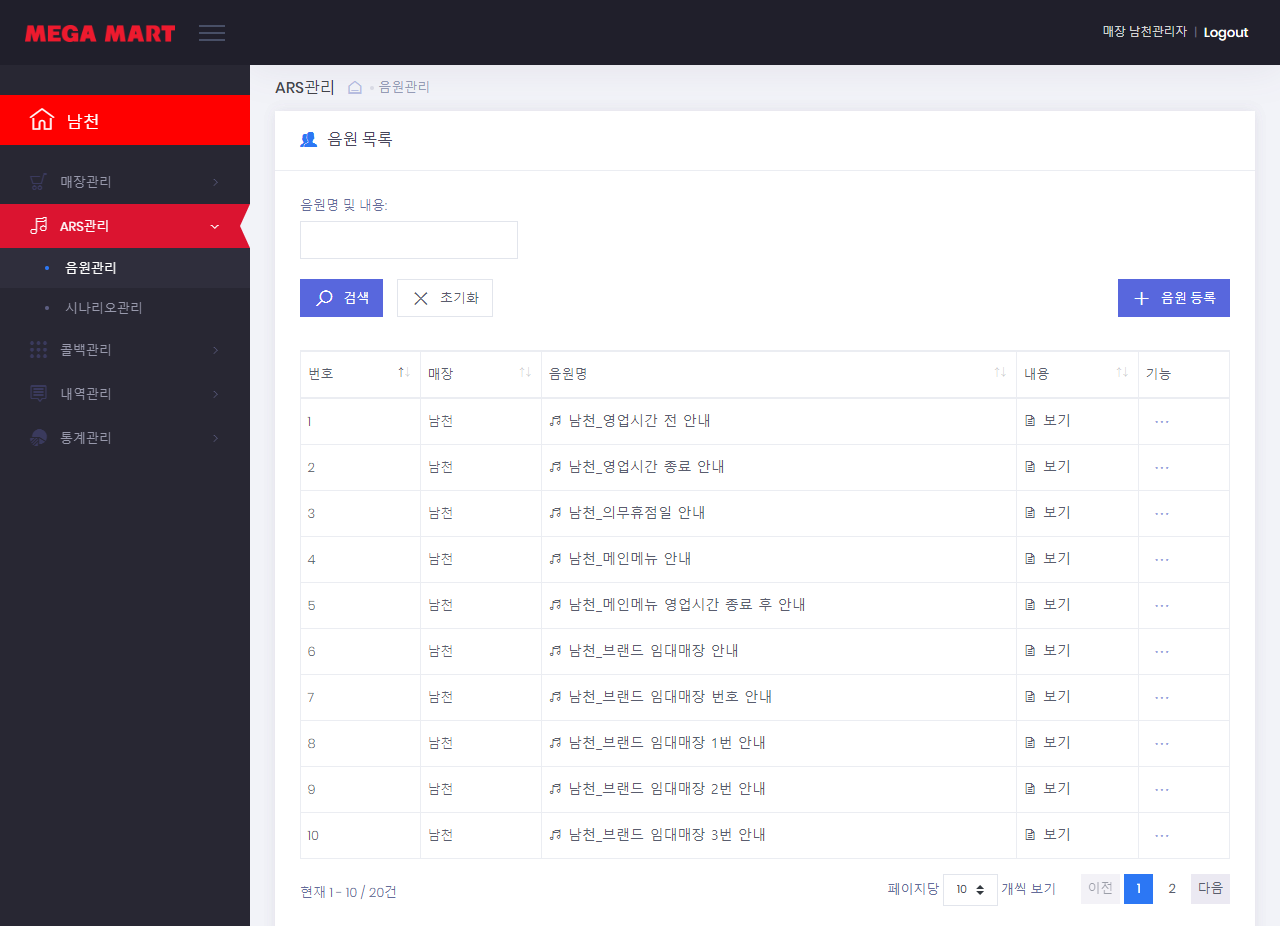 1
3
2
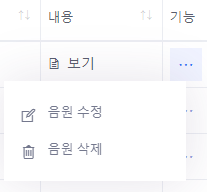 4
5
음원 등록 화면
18
ARS관리 > 음원관리 > 음원 등록
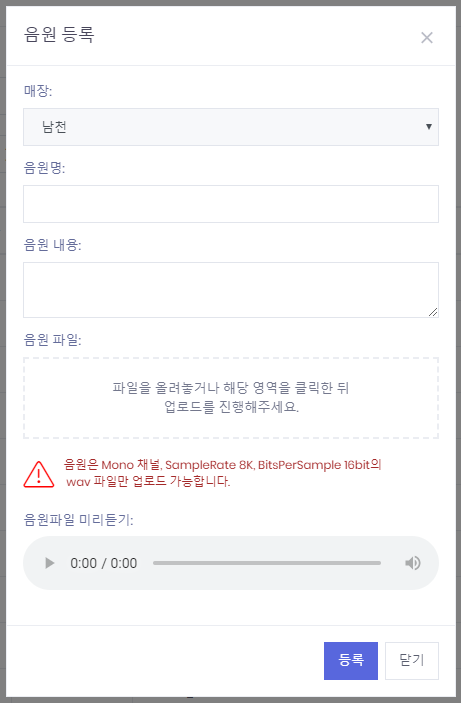 1
2
3
4
5
6
음원 수정 화면
19
ARS관리 > 음원관리 > 음원 수정
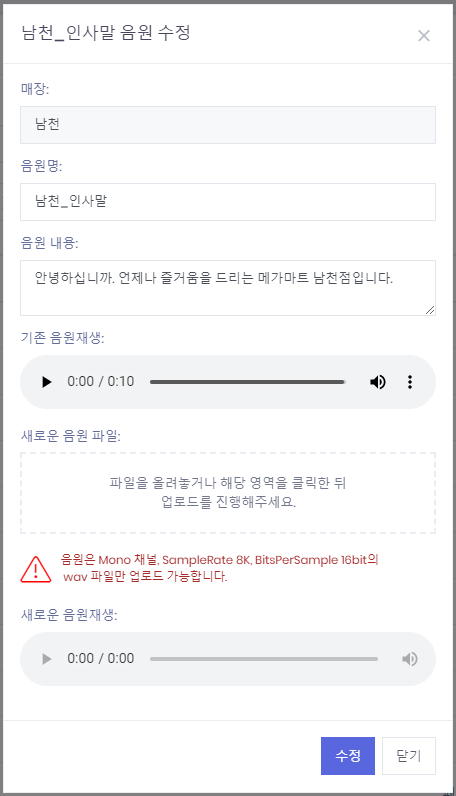 1
2
3
4
5
6
6
음원 삭제 화면
20
ARS관리 > 음원관리 > 음원 삭제
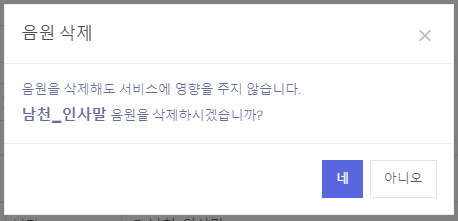 1
시나리오 목록 화면
21
ARS관리 > 시나리오관리
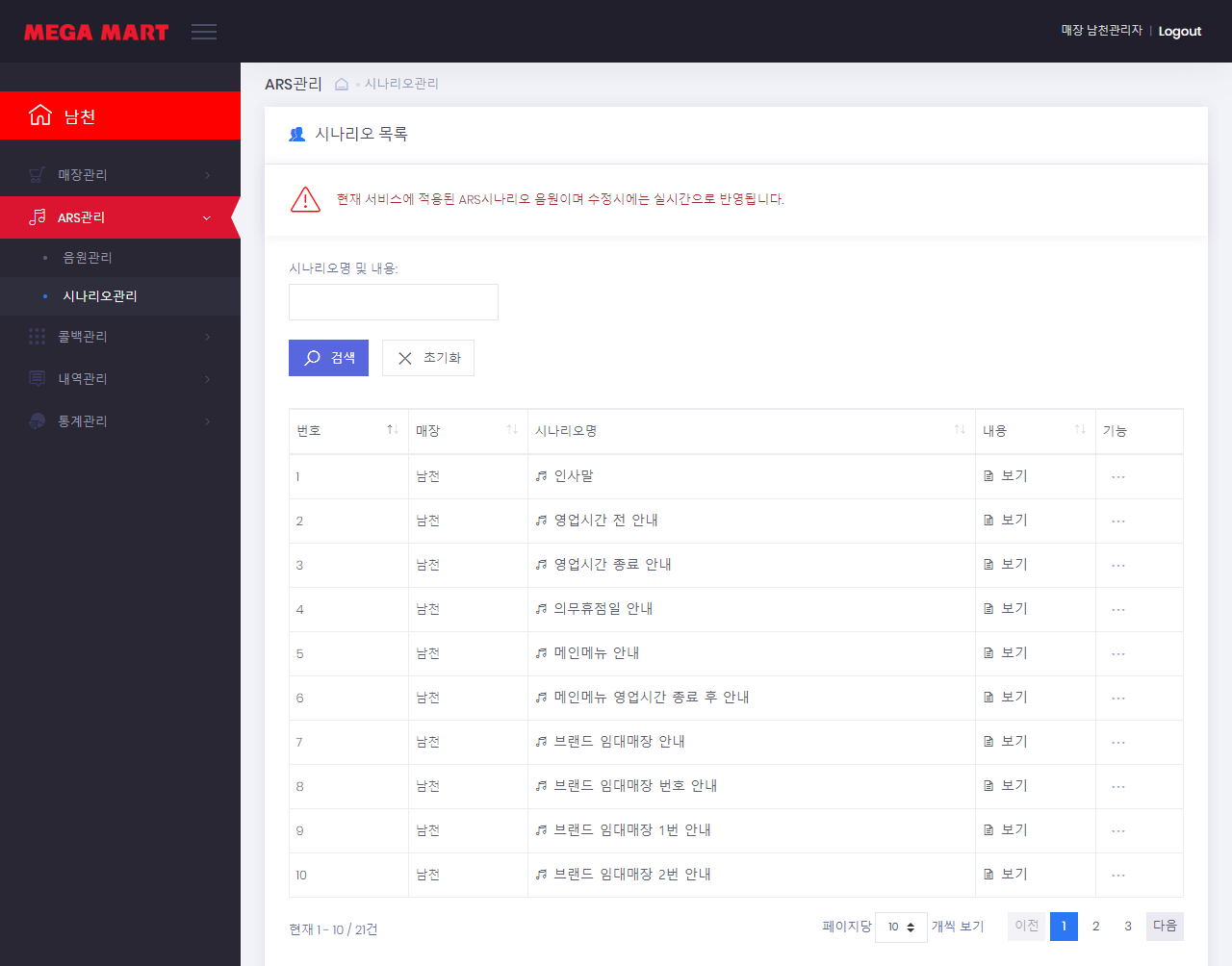 1
2
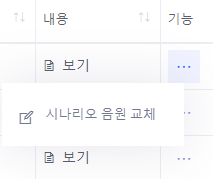 3
시나리오 음원 교체 화면
22
ARS관리 > 시나리오관리 > 시나리오 음원 교체
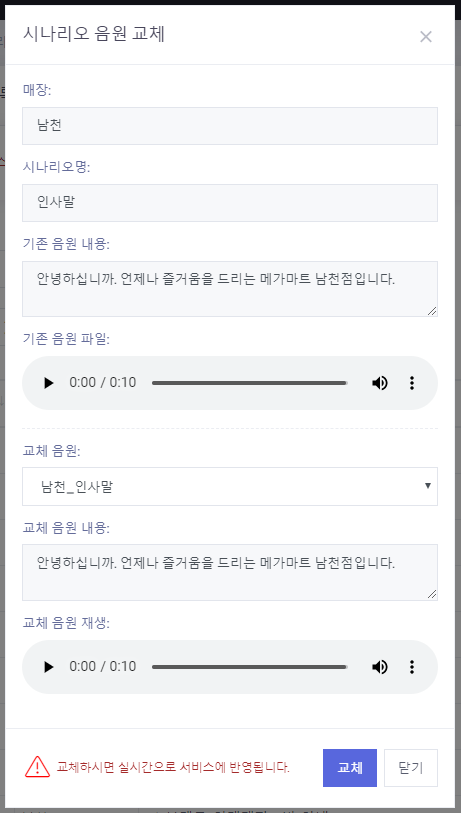 1
2
3
4
5
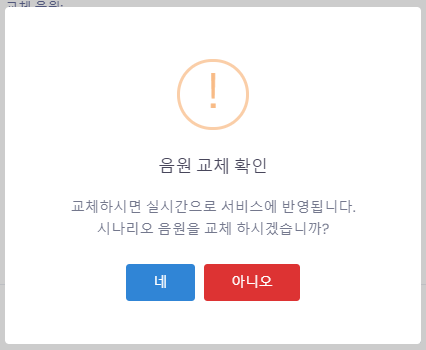 6
9
7
8
콜백 목록 화면
23
콜백관리 > 콜백조회
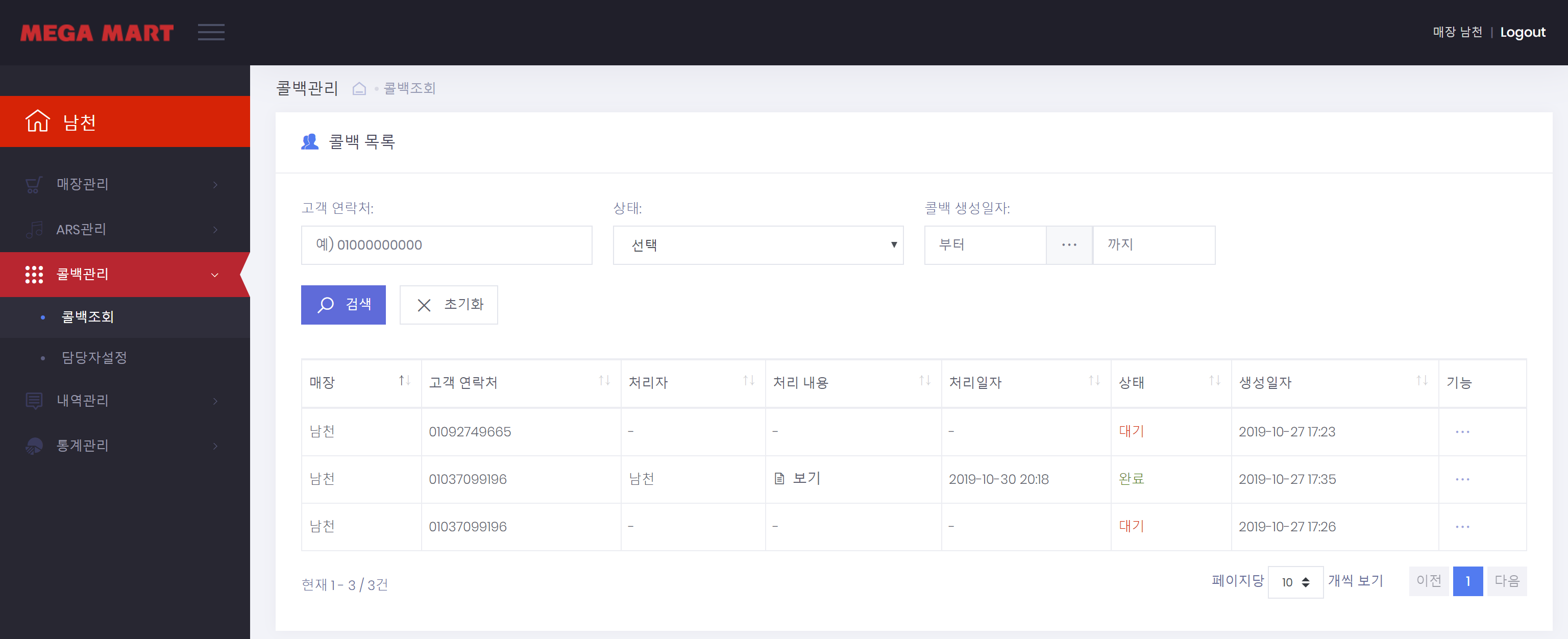 1
2
3
4
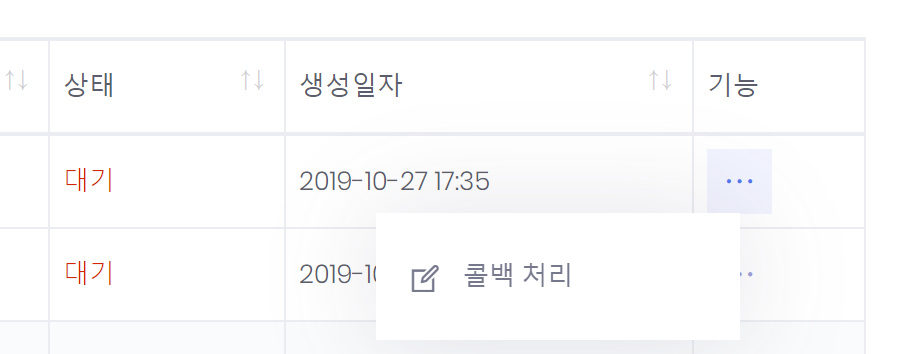 5
콜백 처리 화면
24
콜백관리 > 콜백조회 > 기능 > 콜백처리
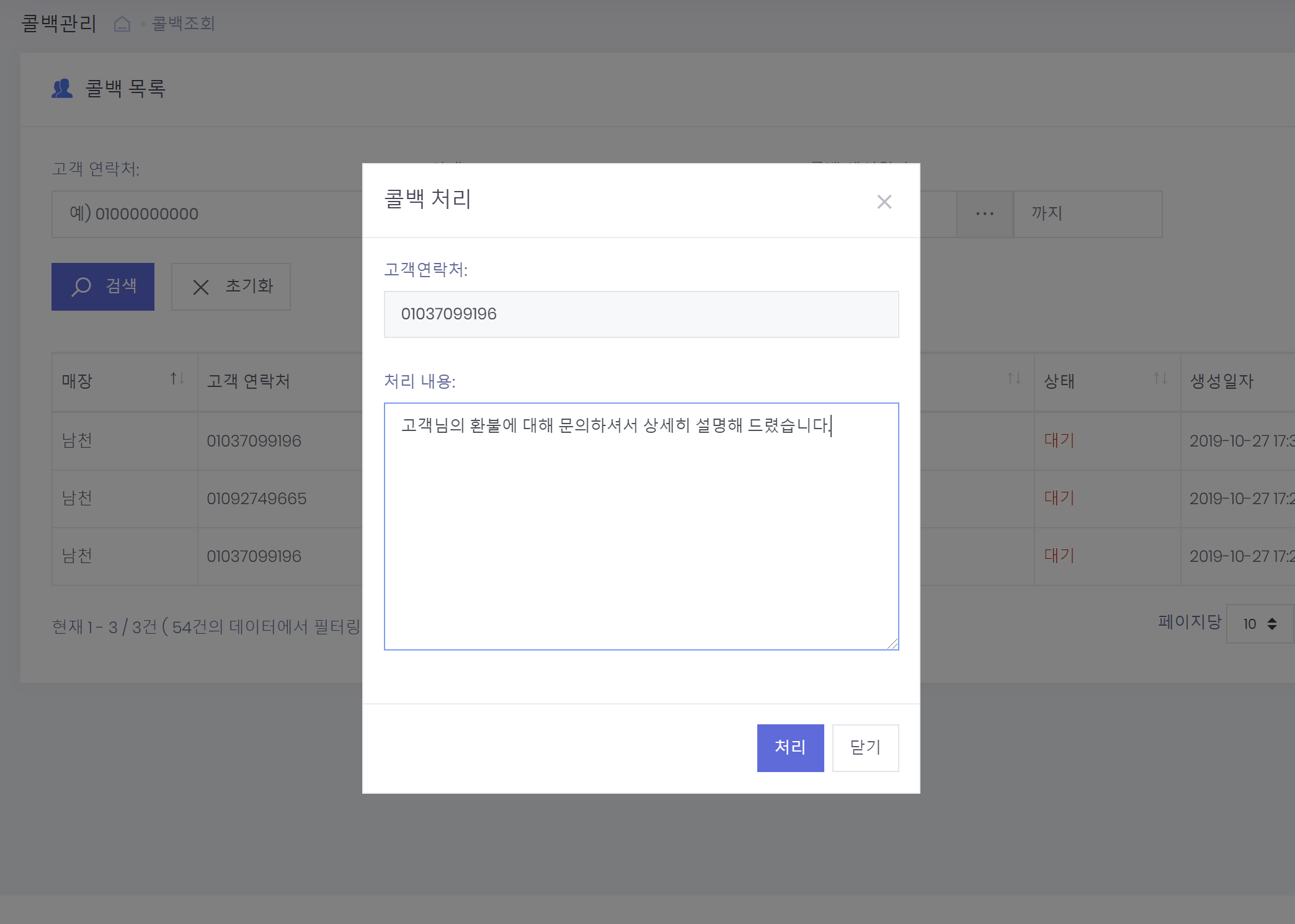 1
2
3
콜백 담당자 목록 화면
25
콜백관리 > 담당자설정
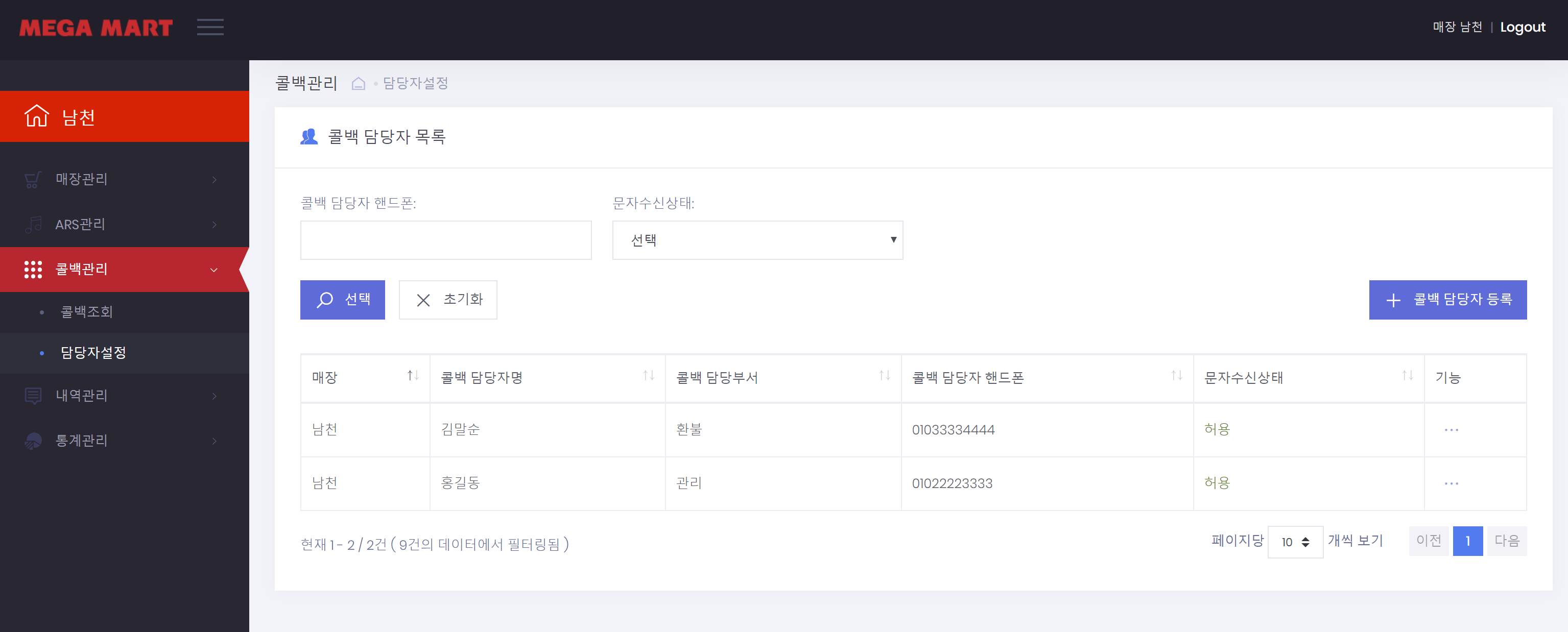 1
2
3
4
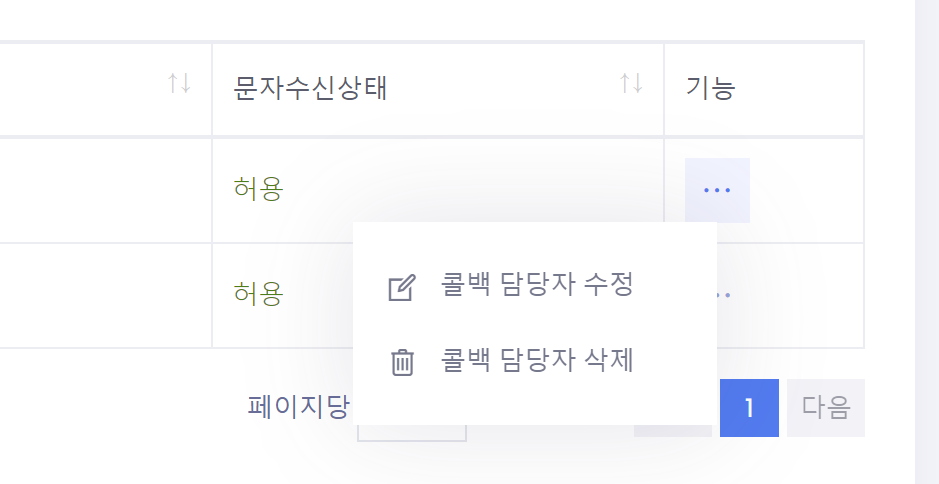 5
6
콜백 담당자 등록 화면
26
콜백관리 > 담당자설정 > 콜백 담당자 등록
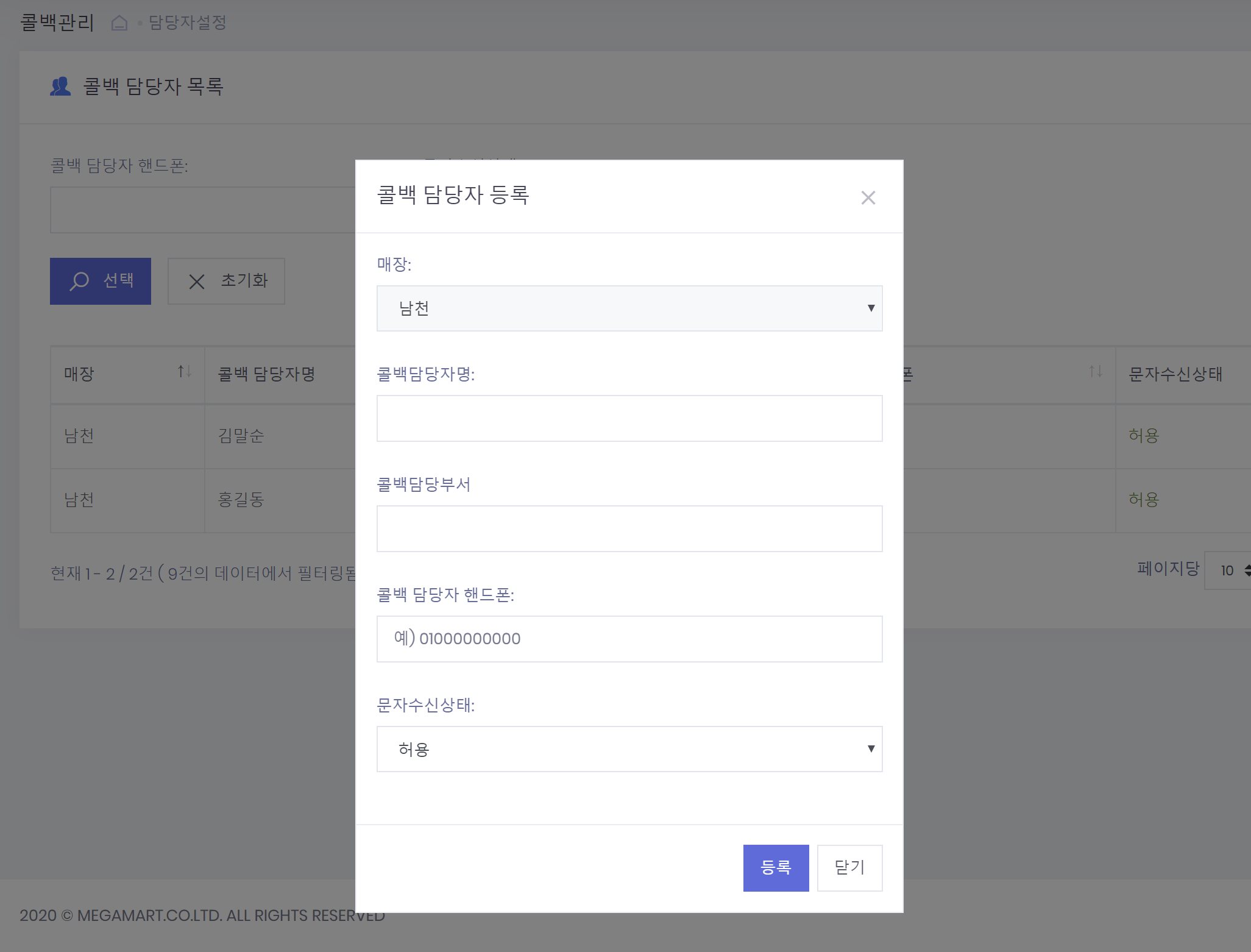 1
2
3
4
5
콜백 담당자 수정 화면
27
콜백관리 > 담당자설정 > 기능 > 콜백 담당자 수정
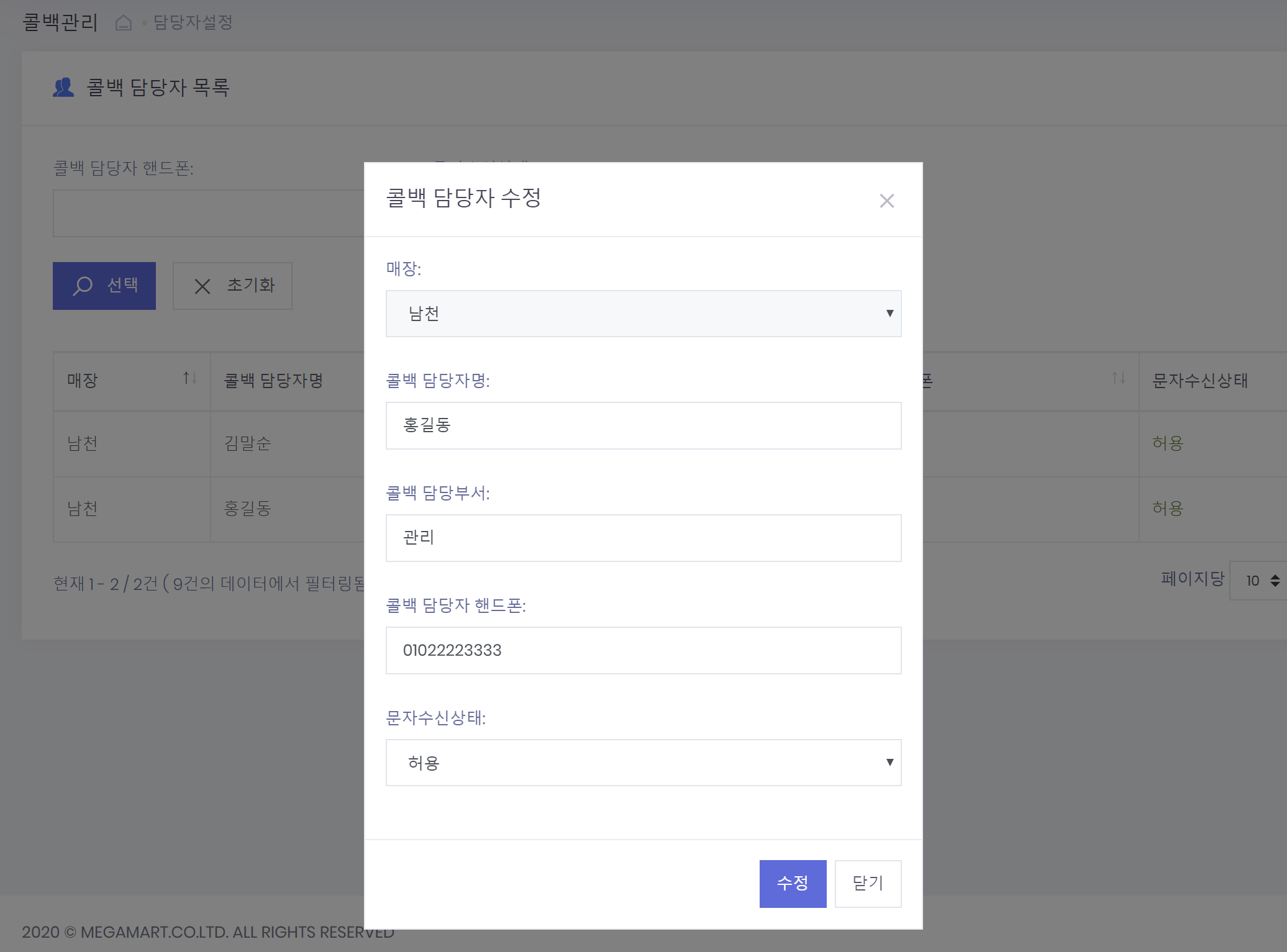 1
2
3
4
통화내역 화면
28
내역관리 > 통화내역
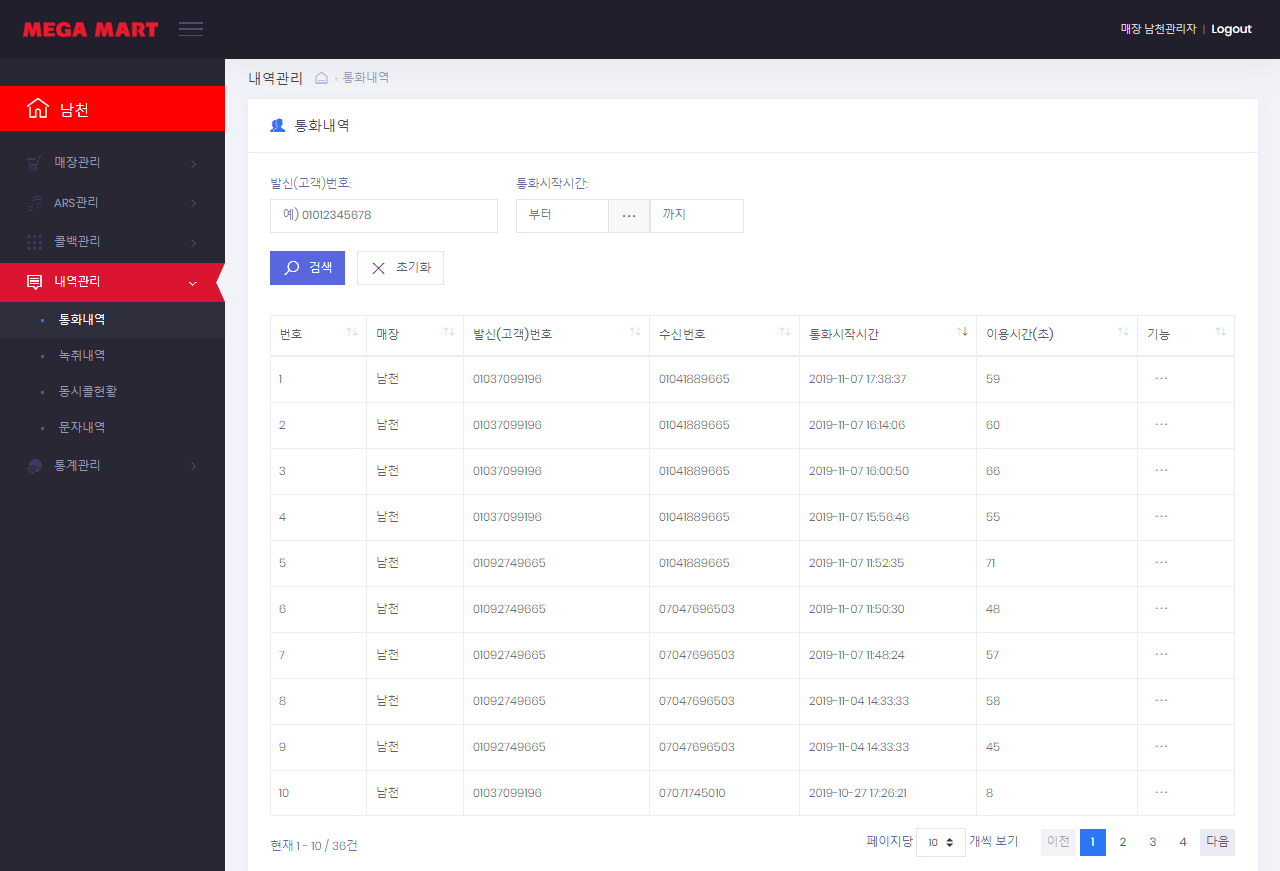 1
2
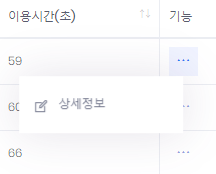 3
통화 상세정보 화면
29
내역관리 > 통화내역 > 상세정보
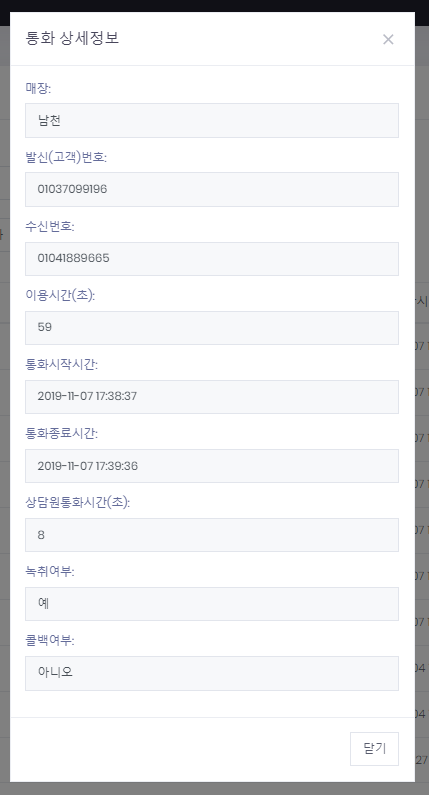 1
2
3
4
5
6
7
8
9
녹취내역 화면
30
내역관리 > 녹취내역
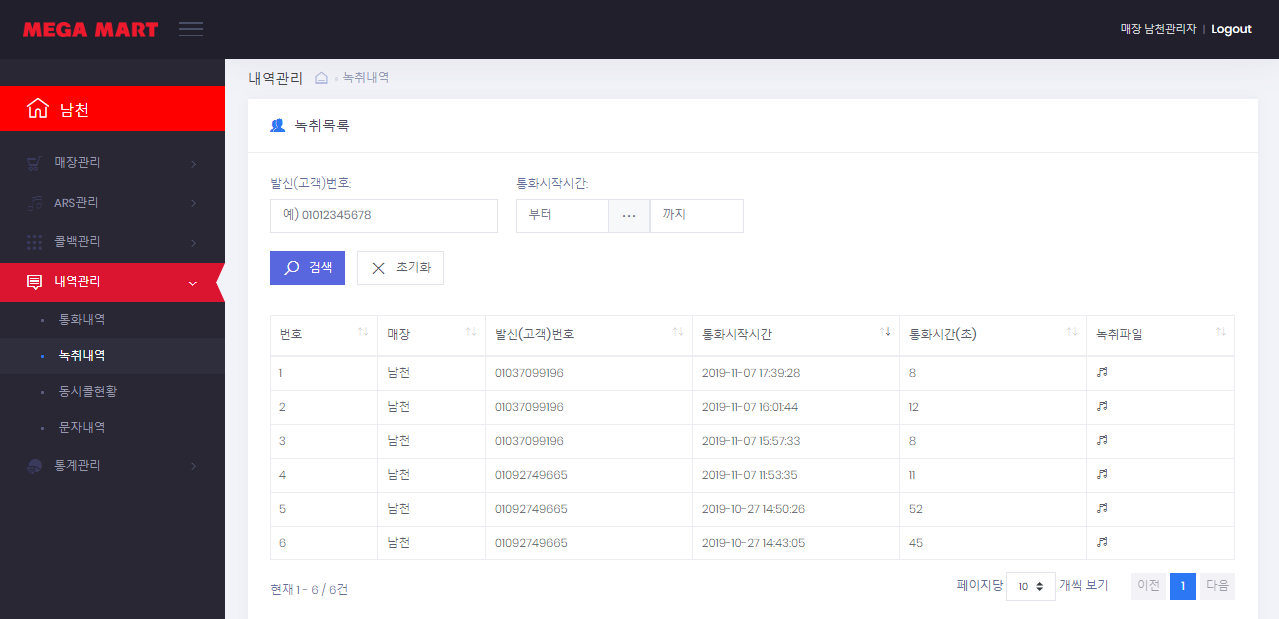 1
2
3
녹취정보 화면
31
내역관리 > 녹취내역 > 녹취파일 > 녹취 아이콘
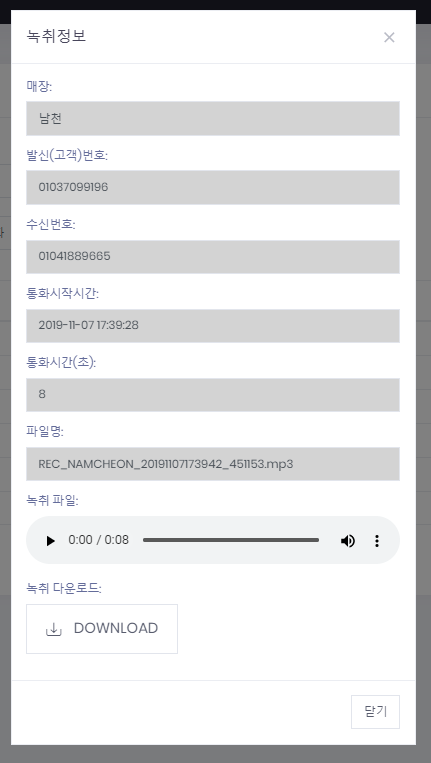 1
2
3
4
5
6
7
8
동시콜현황 화면
32
내역관리 > 동시콜현황
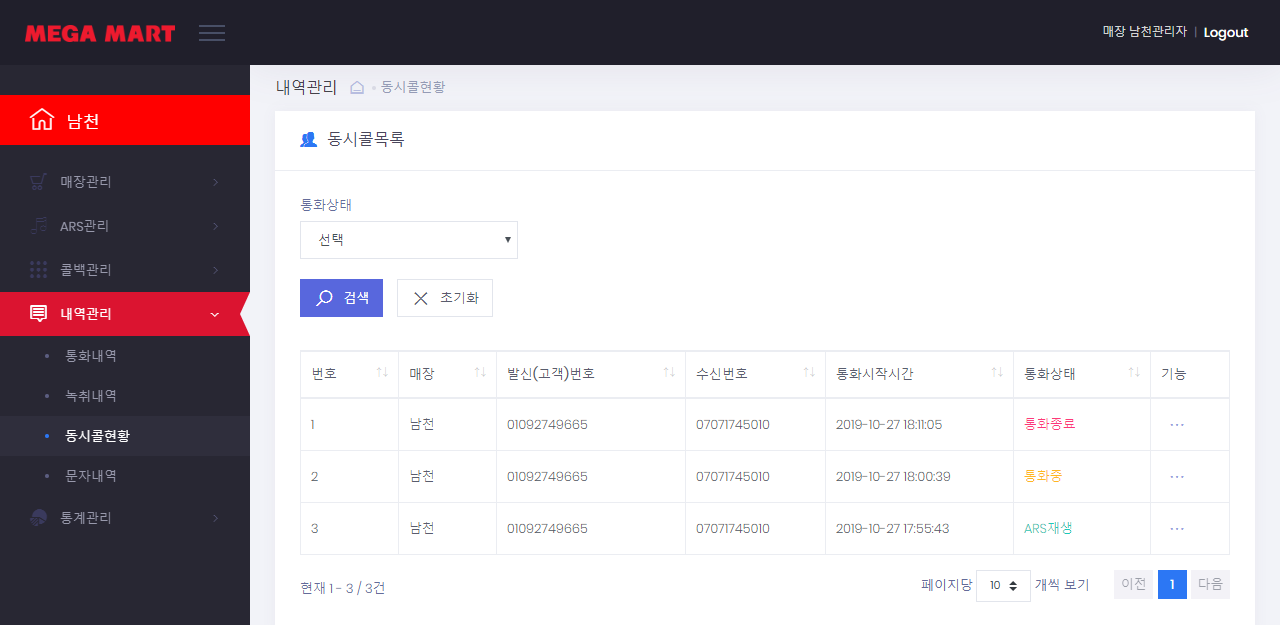 1
2
3
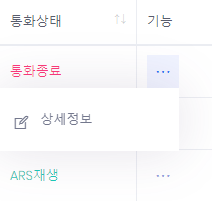 4
동시콜현황 상세정보 화면
33
내역관리 > 동시콜현황 > 기능 > 동시콜현황 상세정보
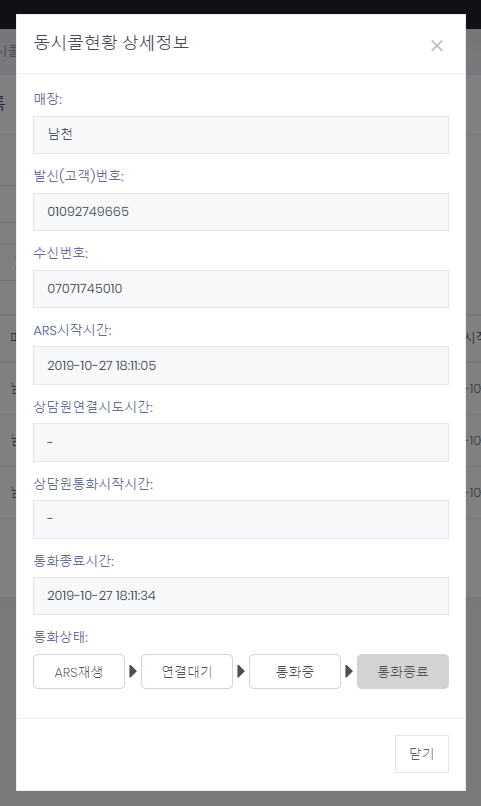 1
2
3
4
5
6
7
8
통화량현황 화면
34
통계관리 > 통화량현황
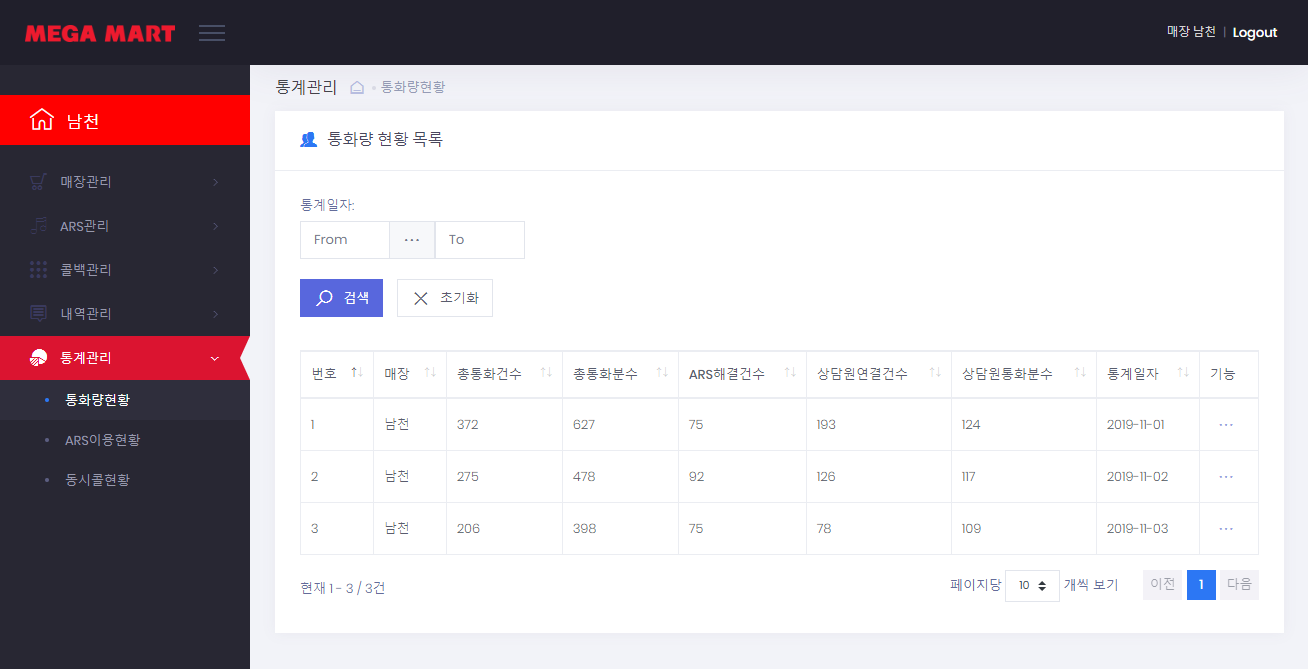 1
2
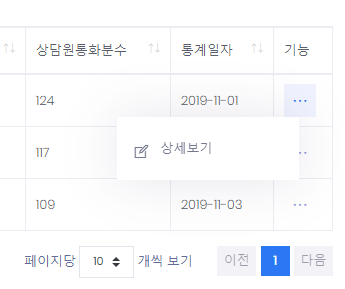 3
통화량현황 상세보기 화면
35
통계관리 > 통화량현황 > 상세보기
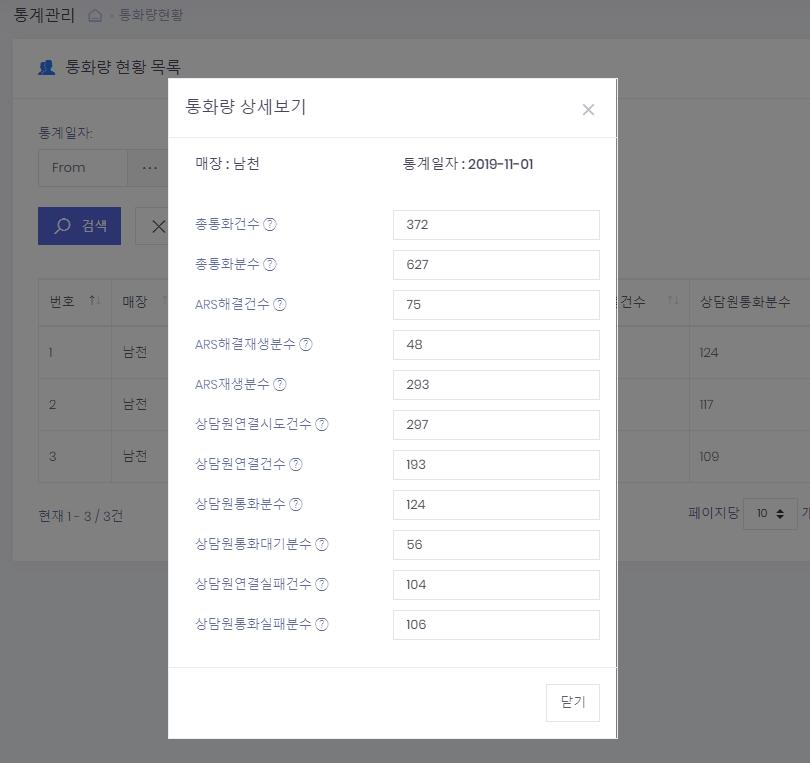 1
2
3
4
5
6
7
8
9
10
11
ARS이용현황 화면
36
통계관리 > ARS이용현황
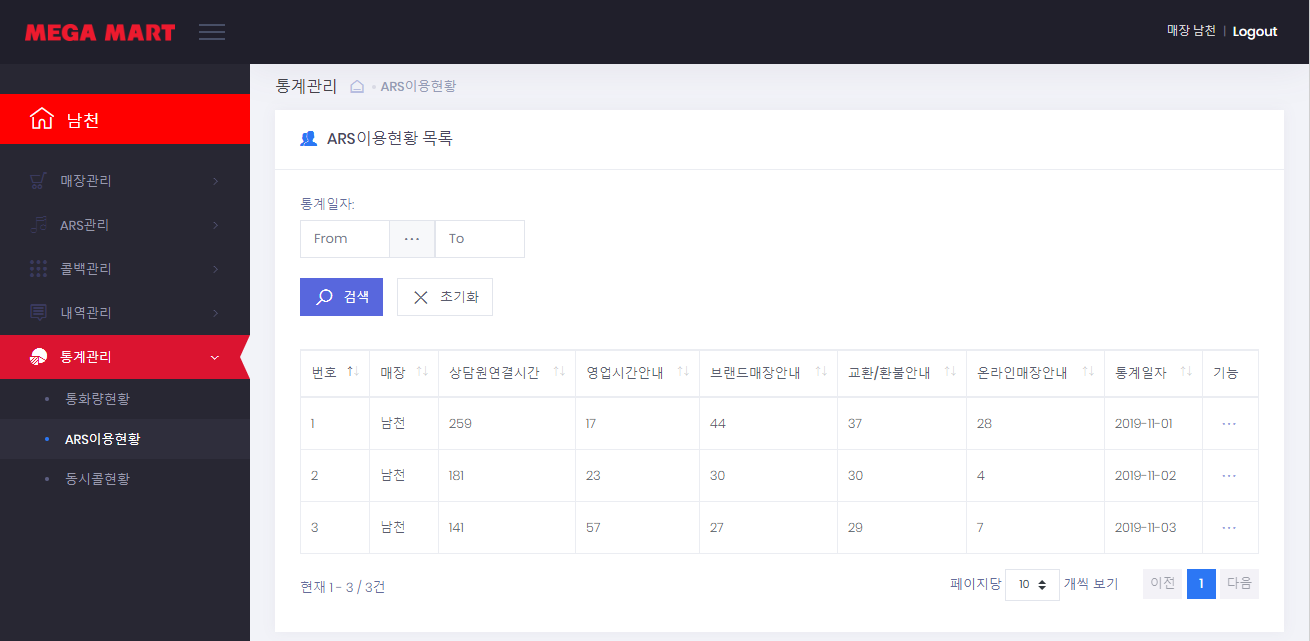 1
2
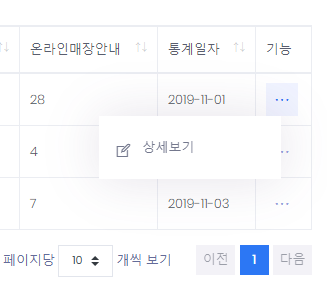 3
ARS이용현황 상세보기 화면
37
통계관리 > ARS이용현황 > 상세보기
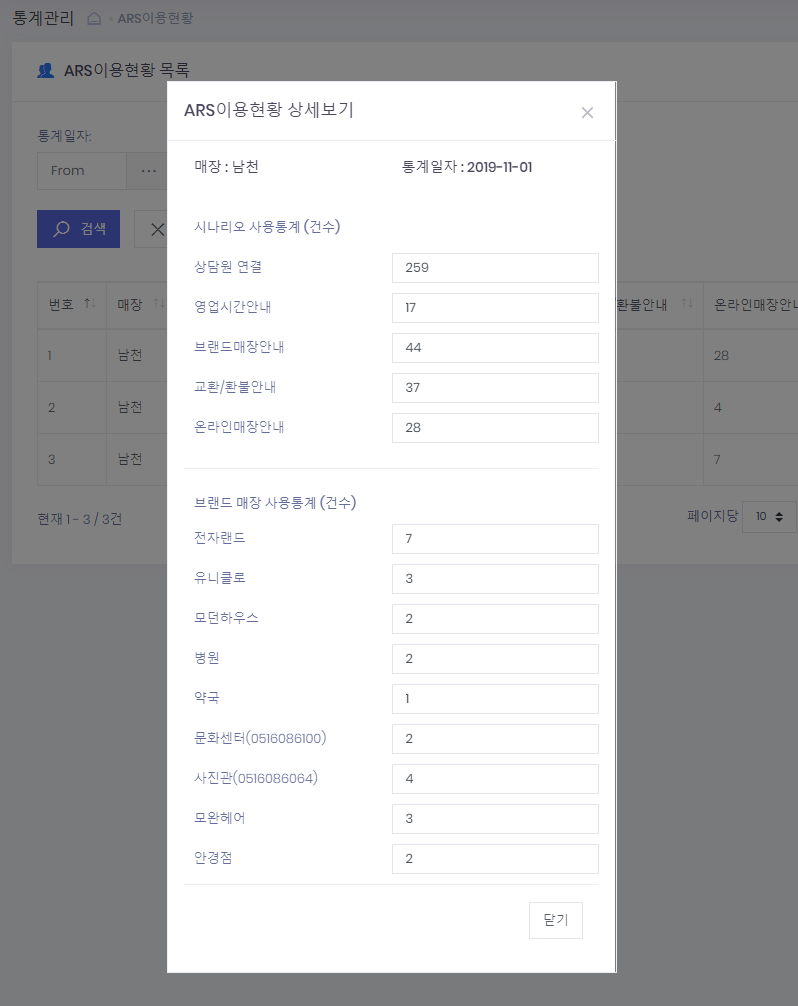 1
2
3
4
5
6